资料一
科学家用显微注射器将一种叫做伊红的物质注入变形虫体内，伊红很快扩散到整个细胞，却不能逸出细胞。这说明了什么？
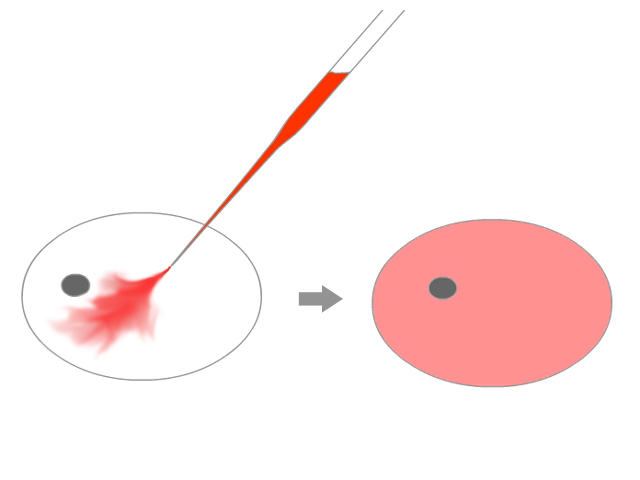 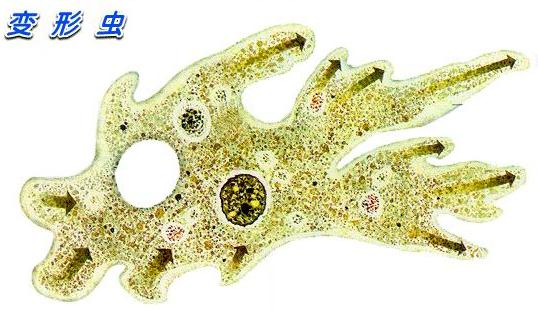 细胞作为一个完整的系统，它有边界。动物细胞边界为细胞膜
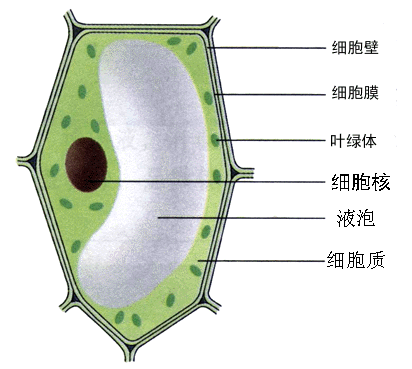 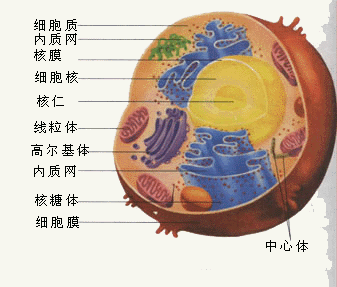 植物细胞
动物细胞
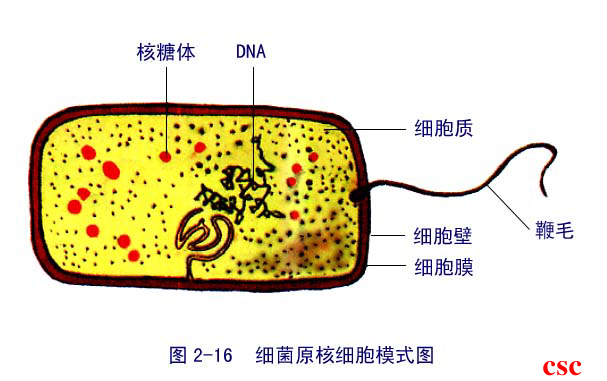 植物细胞边界为细胞膜
细胞壁具有全透性
资料二
将新鲜的苔藓植物叶片，放入其中加入少量红墨水的质量浓度为0.3g/mL的蔗糖溶液中，在显微镜下观察，发现苔藓叶肉细胞细胞壁与细胞膜之间呈现红色，细胞内为绿色，为什么？
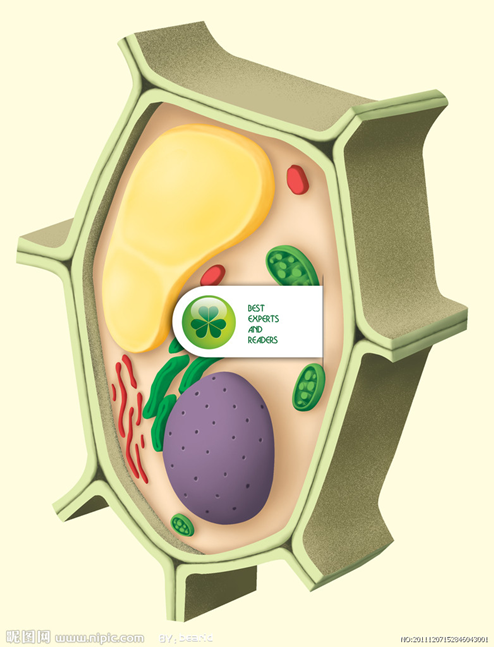 第一节  细胞膜—系统的边界
一、细胞膜的功能
1、将细胞与外界环境分隔开
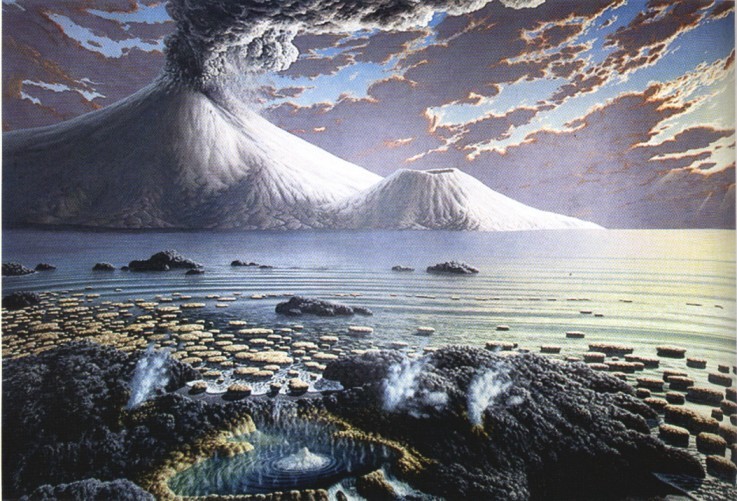 膜的出现是生命起源过程中至关重要的阶段。
原始地球环境
思 考
用凉水洗红苋菜，水不变红；煮苋菜，菜汁却是红色的,这是怎么回事？
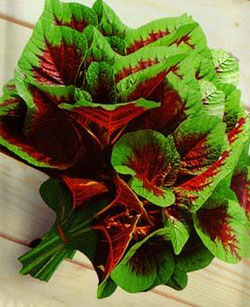 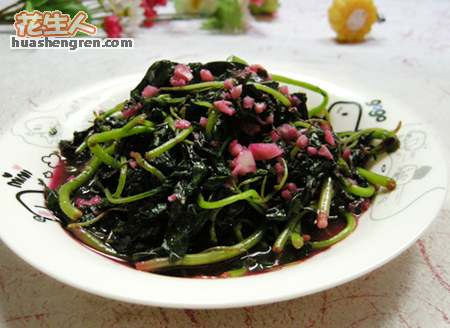 功能2：控制物质进出细胞
营养物质
废物
分泌物
病毒，病菌
体现了细胞膜的选择透过性
功能3：进行细胞间信息的交流
细胞间信息的交流
物质传递
接触传递
通道传递
分泌化学物质传递
靶细胞：接受信号的细胞
受体：靶细胞膜上与信号特异性结合的位点
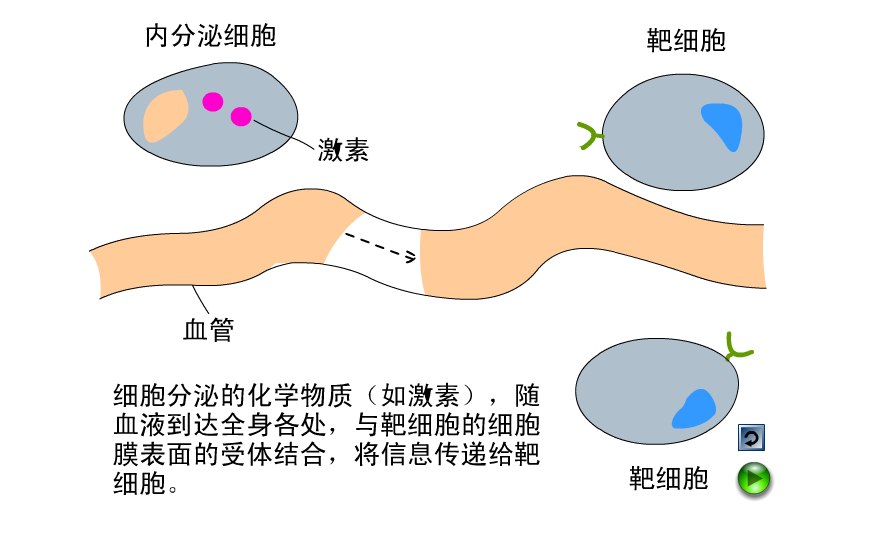 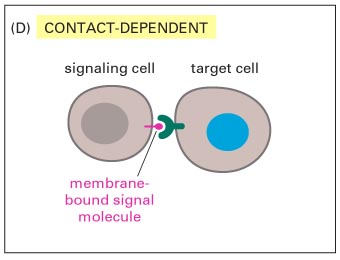 发出信号的细胞
靶细胞
与膜结合的信号分子
膜接触传递
相邻两个细胞的细胞膜接触，信息从一个细胞传递给另一个细胞。
通道传递
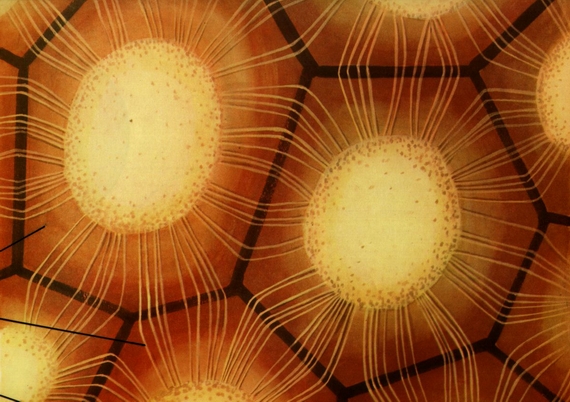 相邻两个细胞之间形成通道，携带信息的物质通过通道进入另一个细胞。例如，高等植物细胞之间通过胞间连丝相互连接，也有信息交流的作用
三、细胞膜的功能
1 将细胞与外界环境分隔开

2 控制物质进出细胞
       相对性

3 进行细胞间的信息交流
选择透过性
二、探究制备细胞膜的方法
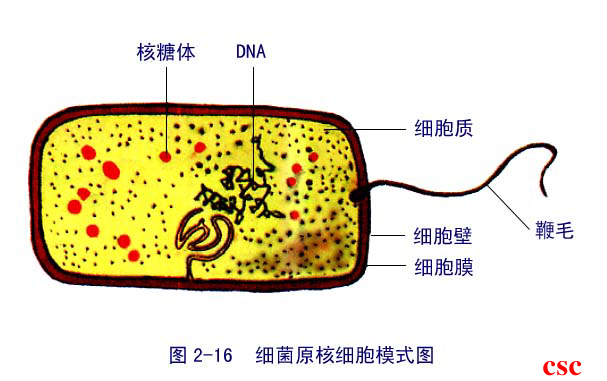 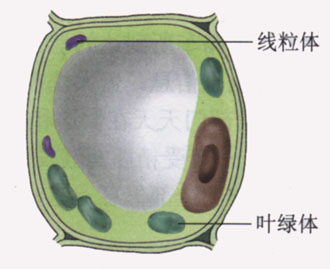 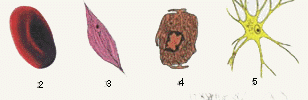 植物细胞
红细胞
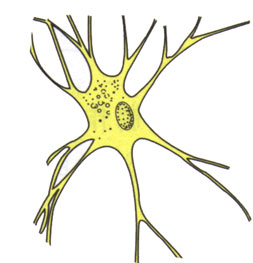 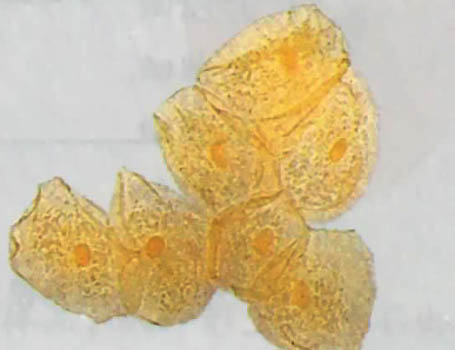 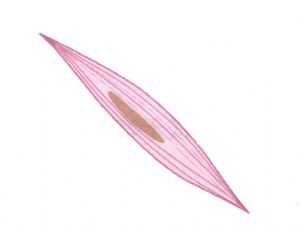 神经细胞
肌肉细胞
人口腔上皮细胞
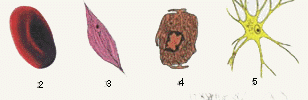 ① 取材
哺乳动物成熟的红细胞
红细胞
原因：
①无细胞壁。   
②无细胞核和众多的细胞器，易制得纯净的细胞膜；
取材是取哺乳动物的成熟红细胞，而不能取鸡血细胞，因为鸡血细胞含有细胞核及多种细胞器。
二、探究制备细胞膜的方法
① 选材
哺乳动物成熟红细胞
② 方法原理
红细胞吸水胀破
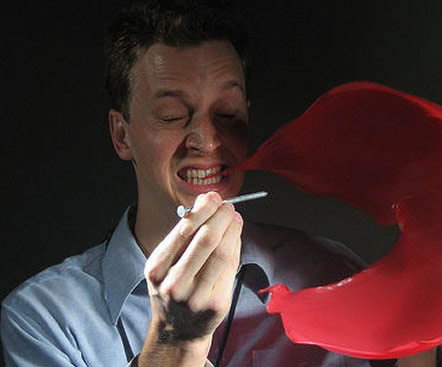 ⒈用针扎破红细胞，让细胞内物质流出来而得细胞膜，可以吗？
⒉用镊子把细胞膜剥下来，可以吗？
⒊可用什么办法？
实验原理：哺乳动物成熟的红细胞吸水胀破。
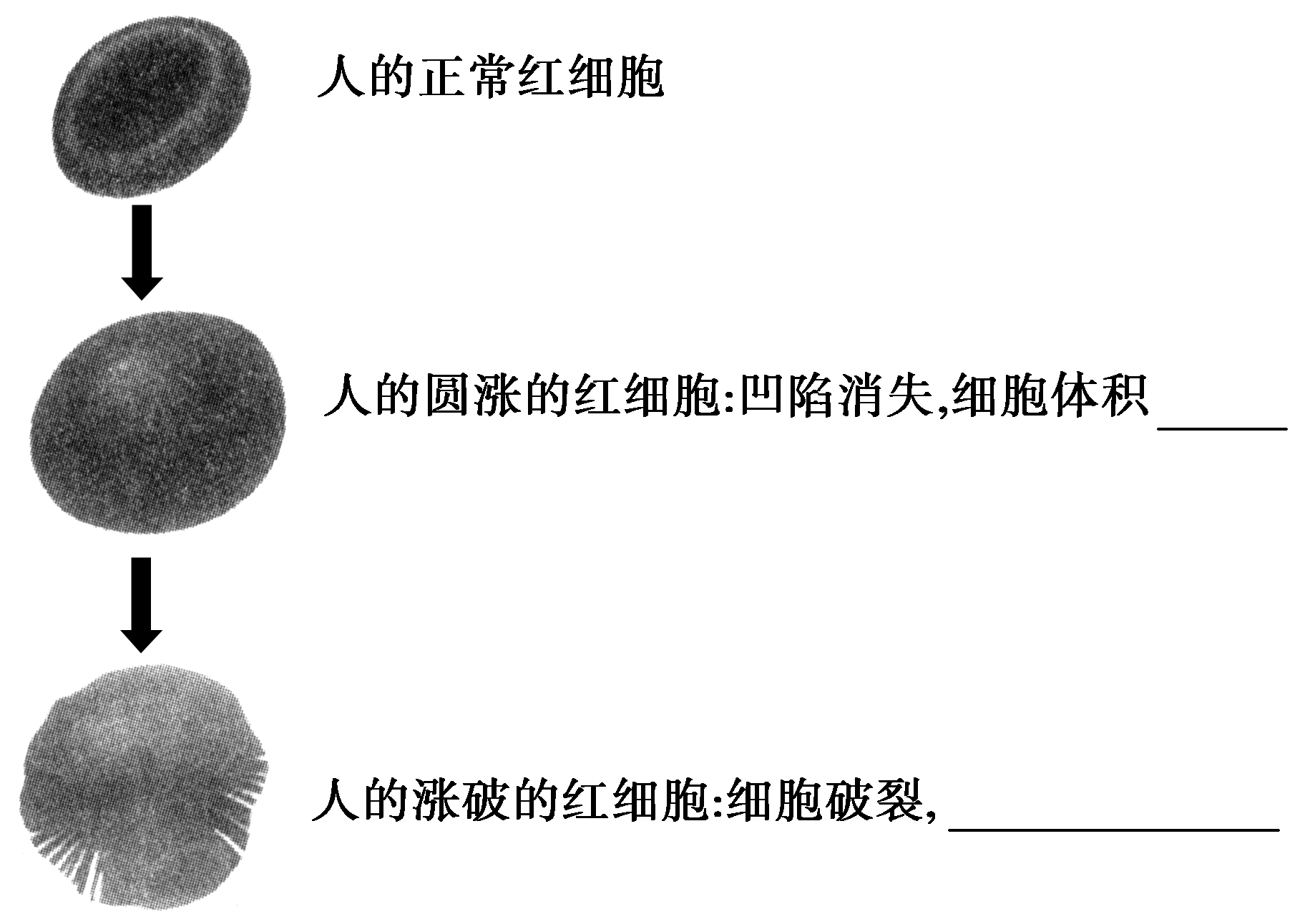 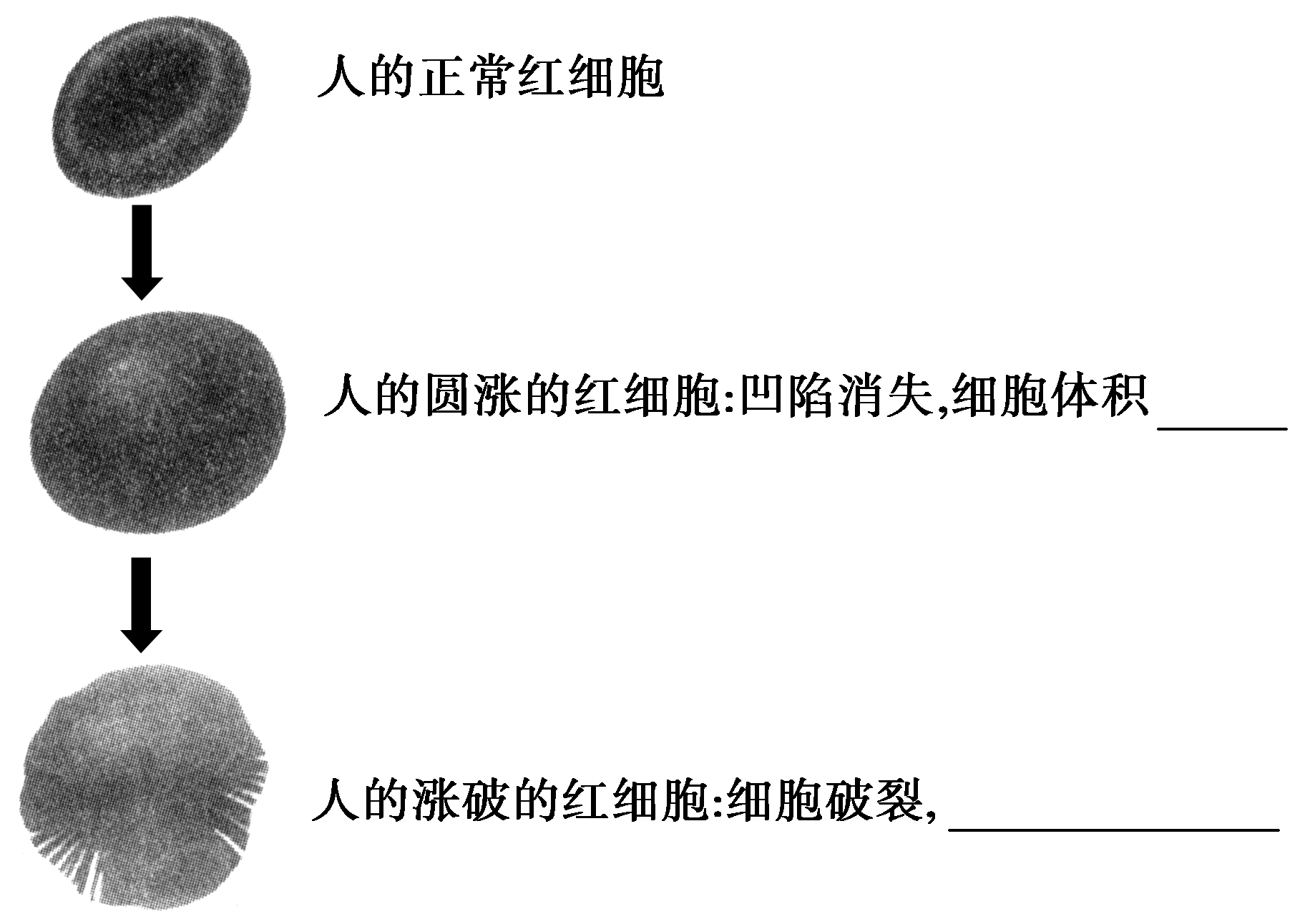 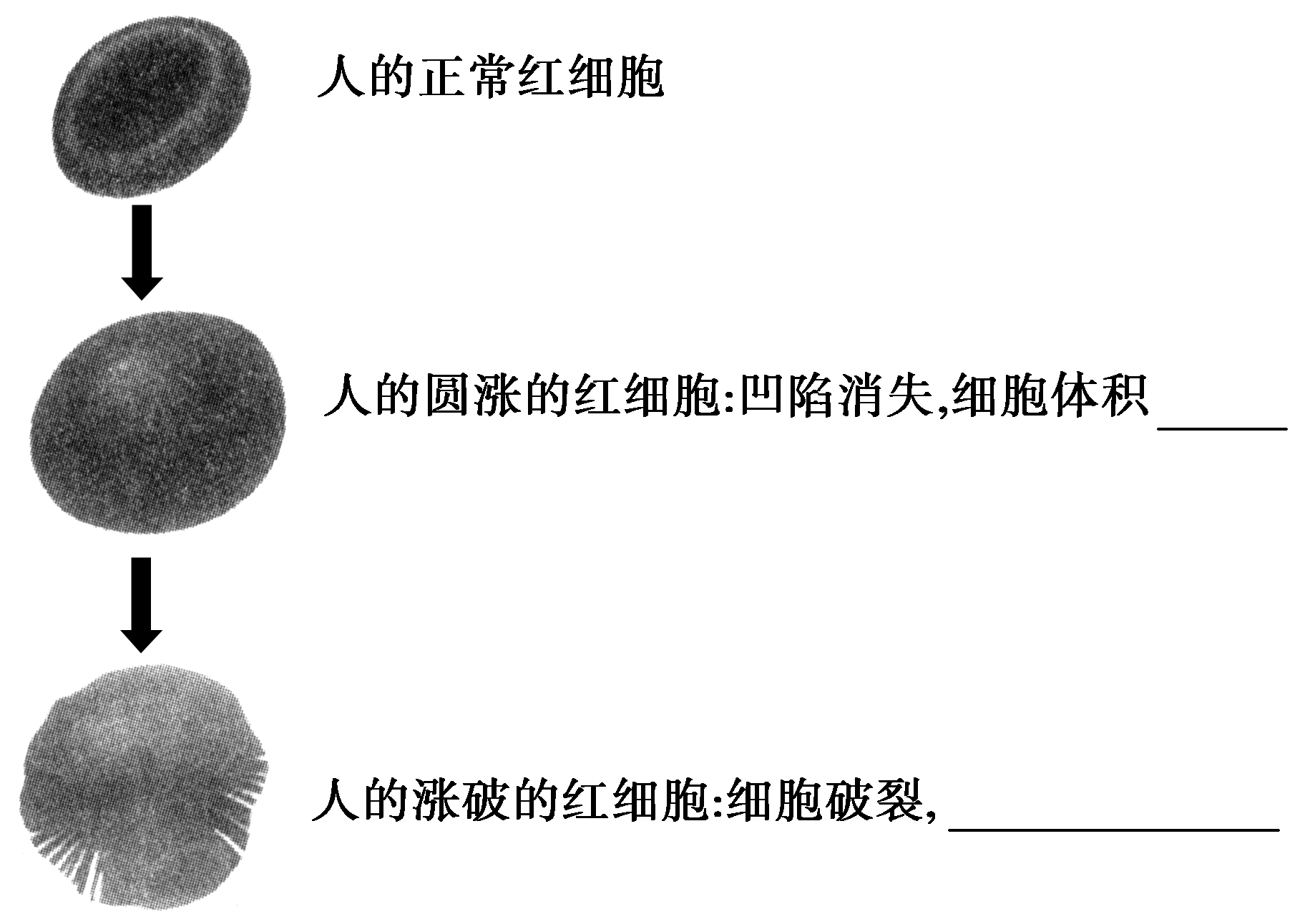 增大
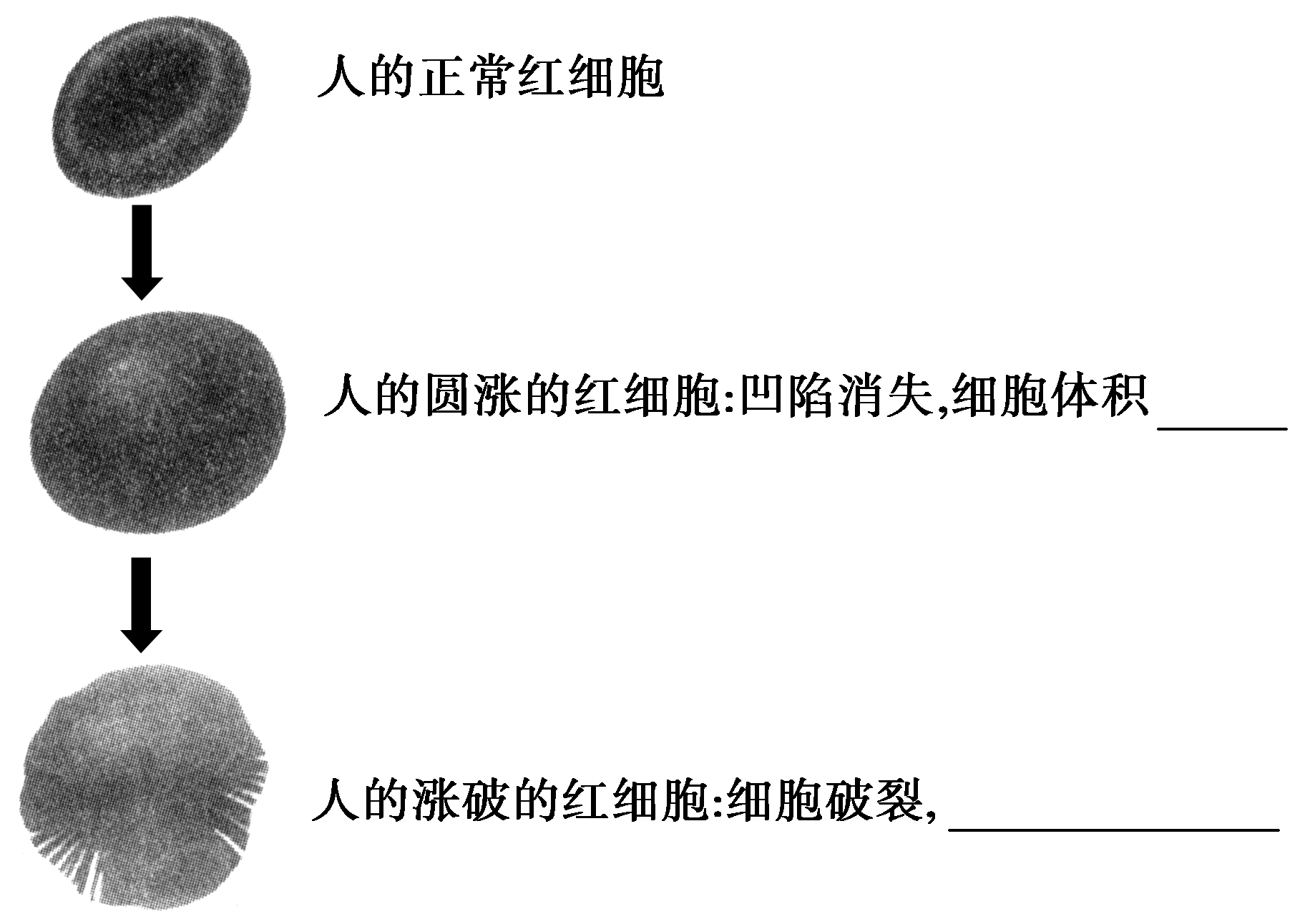 内容物流出
高倍镜下获取细胞膜
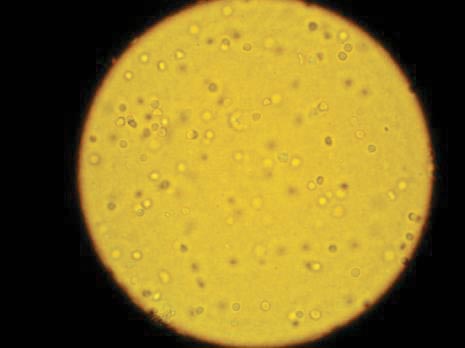 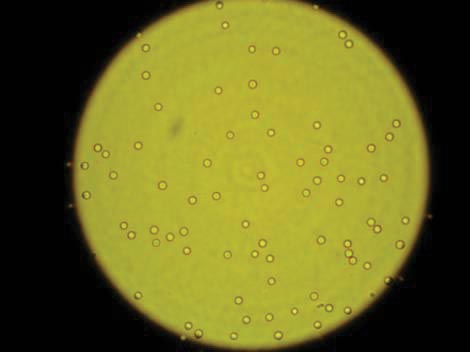 结果
人正常红细胞的光镜照片
人部分红细胞已涨破的光镜照片
置于清水中，红细胞吸水破裂流出细胞内容物，
剩余细胞膜，称“血影”
思考：
如何从混合液中分离出纯度较高的细胞膜？
细胞破裂后细胞内物质流出，细胞膜和细胞质中的其他结构质量不一样，可以采用不同转速离心的方法将细胞膜与其他物质分开，得到较纯的细胞膜。
细胞破裂后细胞内物质流出，细胞膜和细胞质中的其他结构质量不一样，可以采用不同转速离心的方法将细胞膜与其他物质分开，得到较纯的细胞膜。
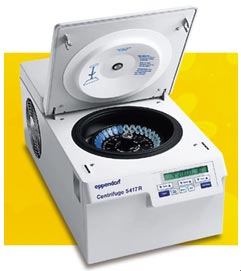 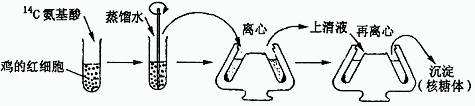 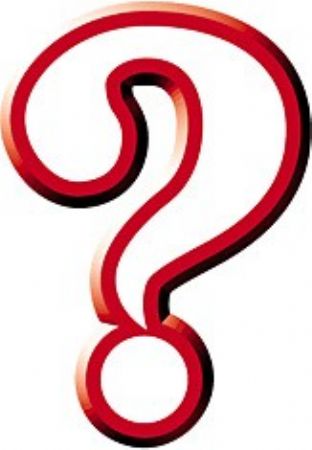 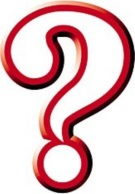 细胞膜的成分是什么？
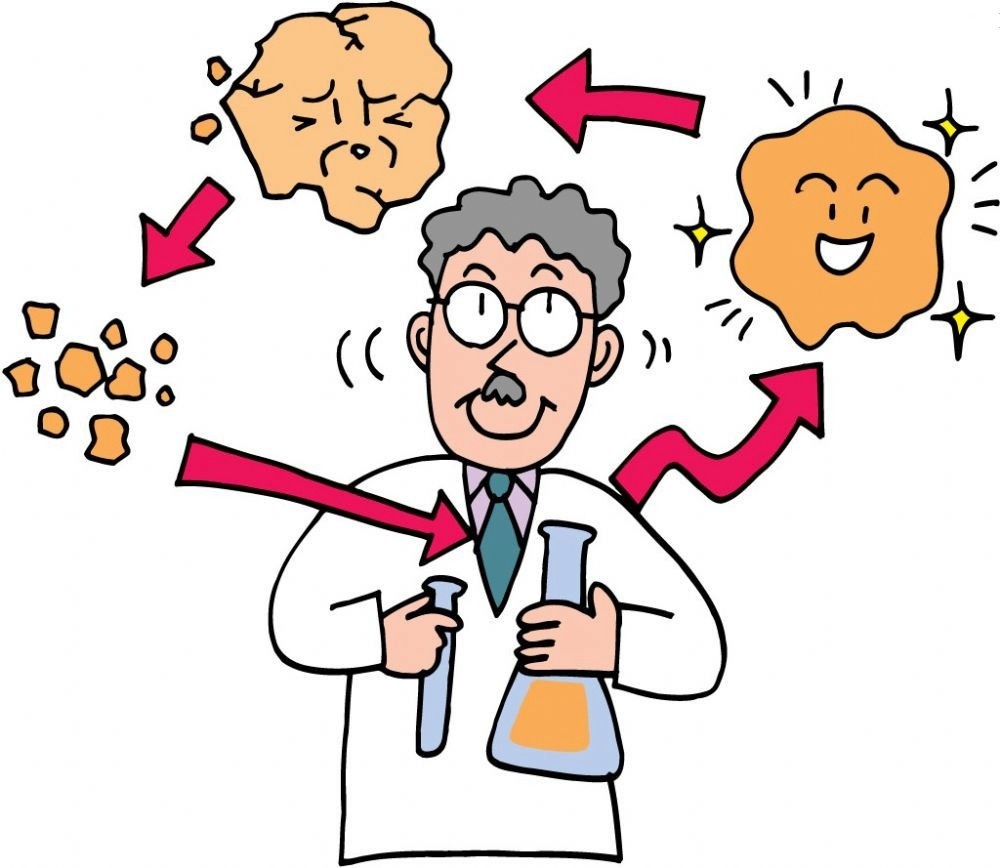 ①1859年，欧文顿选用500多种化学物质对动物细胞膜的通透性进行了上万次的研究。发现凡是易溶于脂质的物质，也容易穿过膜，反之，不容易溶于脂质的物质，也不容易穿过膜。
你从以上实验能得出什么结论？并说明理由。
细胞膜的组成成分中含有脂质
科学家对细胞膜化学成分深层分析发现，细胞膜会被蛋白酶分解。（提示：酶具有专一性。蛋白酶只能对蛋白质水解起催化作用）
你从以上实验中能得出什么结论？
细胞膜的组成成分中还含有蛋白质
脂质（约50% ,磷脂最丰富 ）
细胞膜的成分
主要成分：
蛋白质 (约40%)
二、细胞膜的成分
糖类（约2%—10%）可与蛋白质或脂质结合形成糖脂或糖蛋白
其他成分：
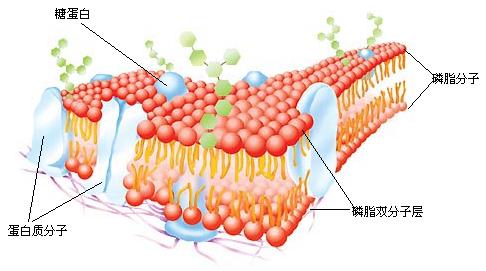 注意：功能越复杂的细胞膜，蛋白质的种类和数量越多。
与生活中的联系：
癌细胞的恶性增殖和转移与癌细胞膜成分的改变有关。细胞癌变后，细胞膜成分改变，产生甲胎蛋白、癌胚抗原等物质。
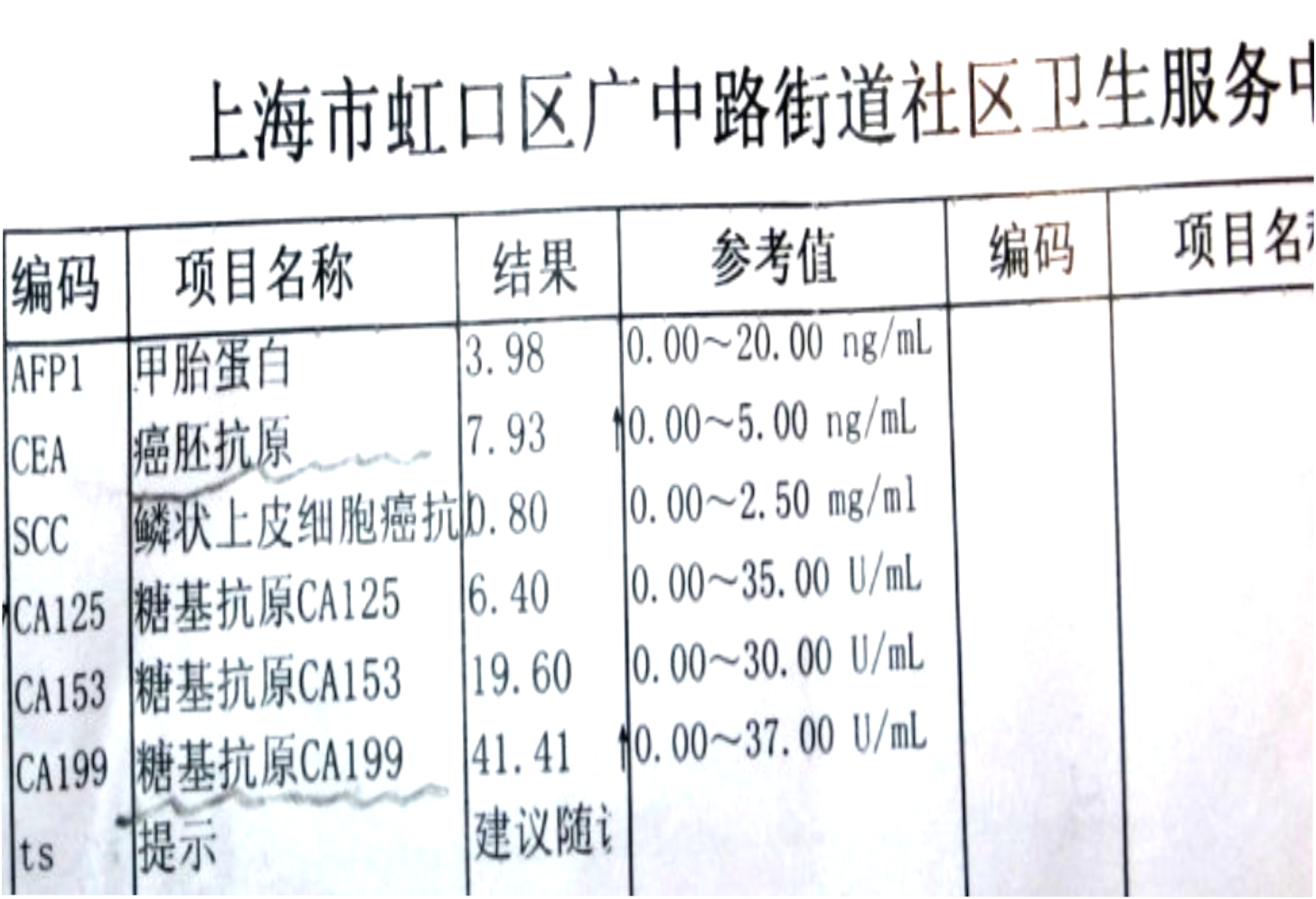 1 科学家常用哺乳动物红细胞做材料来研究细胞膜的组成，是因为：
A 哺乳动物红细胞容易获得
B 哺乳动物红细胞在水中容易涨破
C 哺乳动物成熟的红细胞没有核膜、线粒体膜等膜结构
D 哺乳动物红细胞的细胞膜在光学显微镜下容易观察到
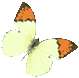 2 组成细胞膜的主要成分是：
A 磷脂、蛋白质
B 糖脂、糖蛋白
C 脂质、蛋白质、无机盐
D 磷脂、蛋白质、核酸
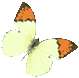 3 下列哪一项不属于细胞膜的功能
A 控制物质进出细胞
B 将胰岛细胞形成的胰岛素，分泌到胰岛细胞外
C 提高细胞内化学反应的速率
D 作为系统的边界，维持细胞内环境的稳定
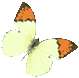 4.最能代表细胞膜基本化学成分的一组化学元素是（          ）
C、H、O、N              B. C、H、O、N、P
C. C、H、O、P                D. C、H、O、Mg、Fe
5.细胞膜的功能是（            ）
A.保护和支持作用          B.保护和分泌作用
C.保护和吸收              D.保护和物质交换作用
B
D
3、进行细胞间的信息交流
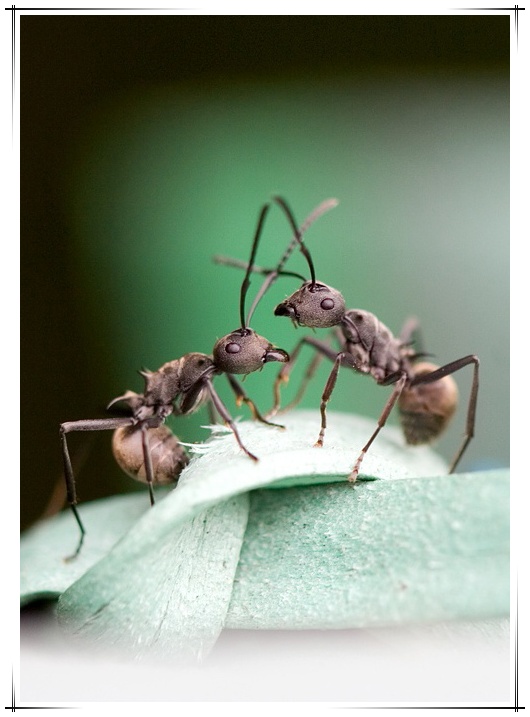 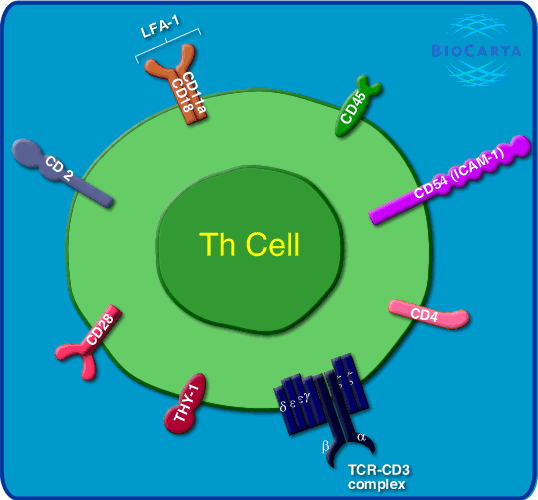 你知道蚂蚁之间是怎样交流的吗？
细胞表面存在很多激素受体，可以接受激素的信号。
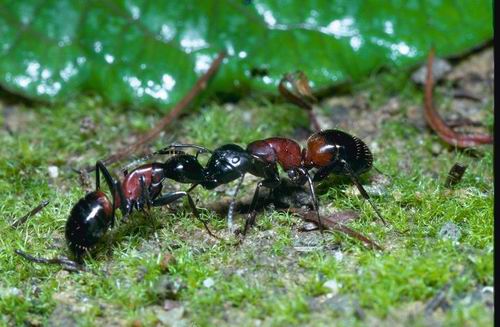 在发育成熟过程中，哺乳动物红细胞的核逐渐退化，并从细胞中排出，为能携带氧的血红蛋白腾出空间。人的红细胞只能存活１２０天左右。
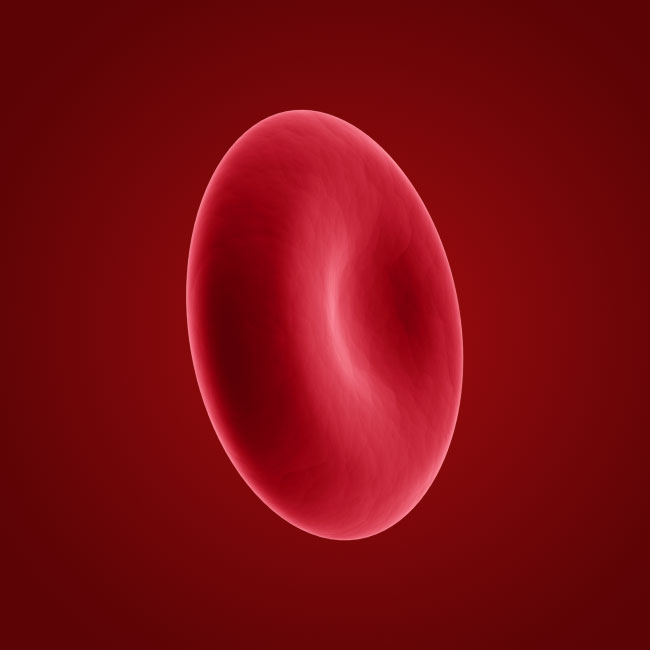 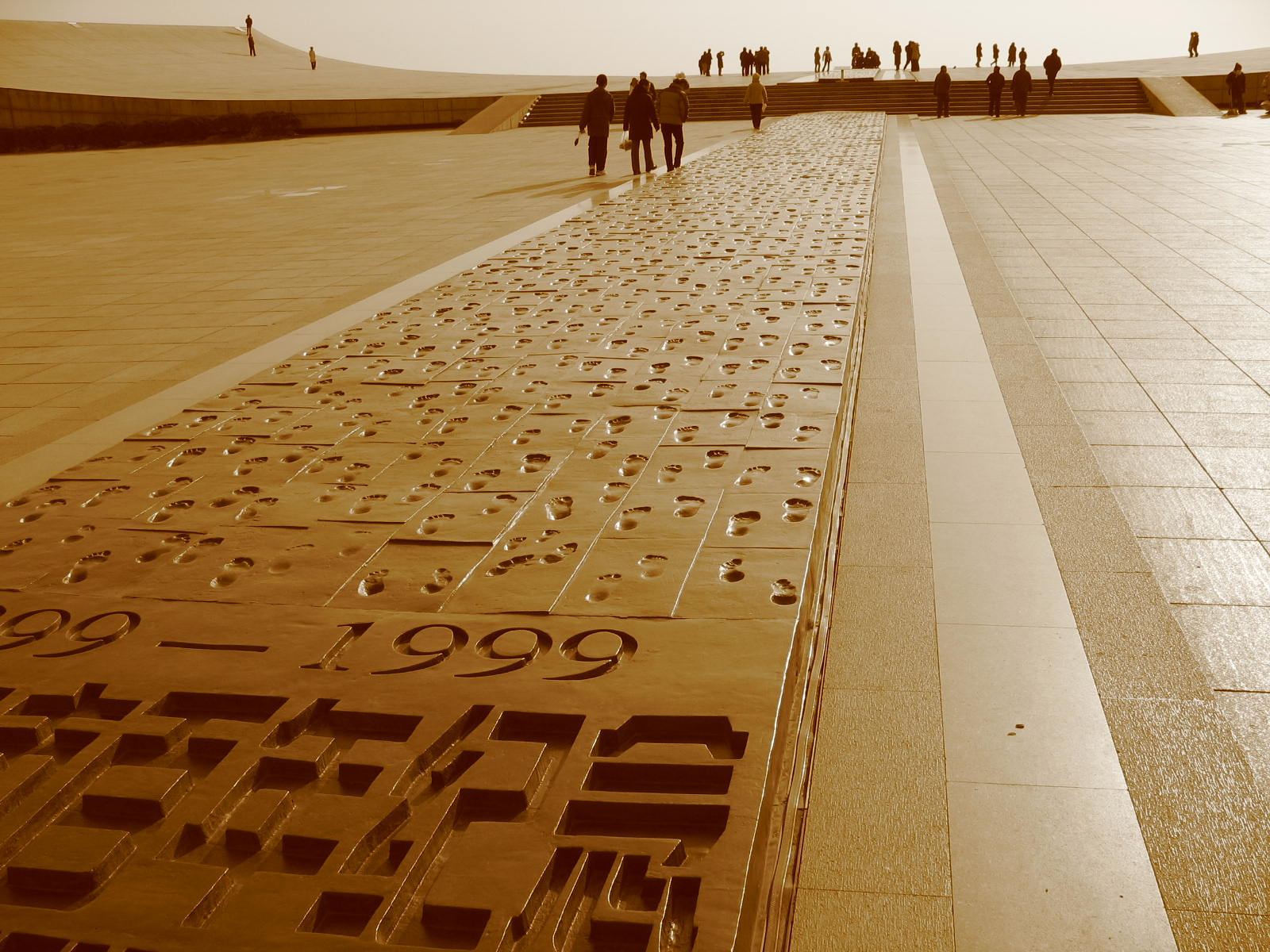 回到156年前……
重温 科学家对细胞膜成分的探索历程
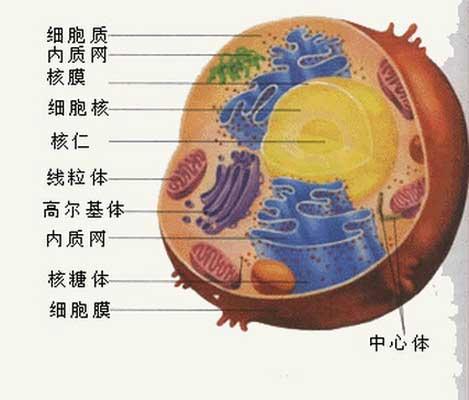 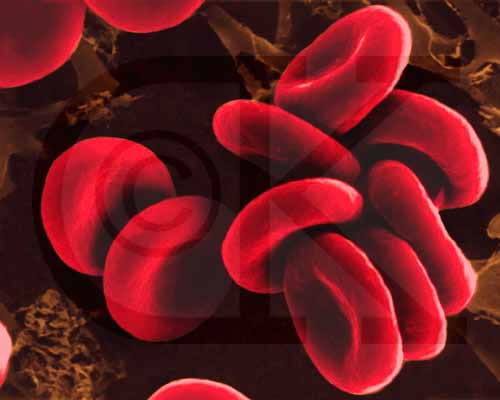 动物细胞的细胞核和其他复杂结构也有膜
人和哺乳动物成熟的红细胞
原因：没有细胞壁；
      没有细胞核与众多细胞器
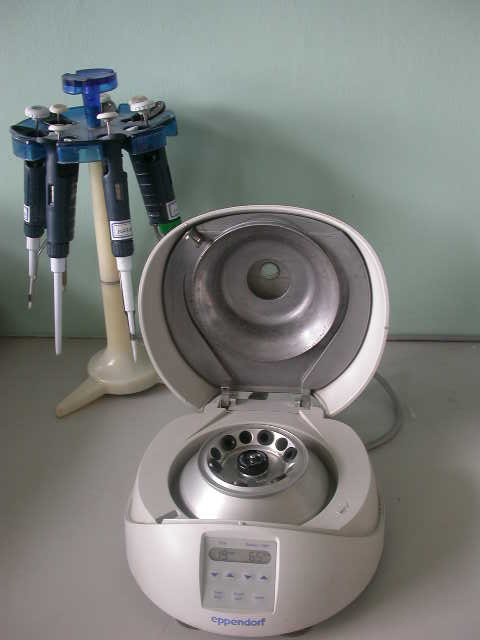 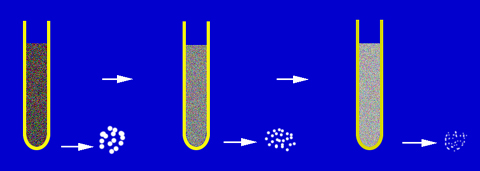 二、制备细胞膜
1、选材：
哺乳动物成熟红细胞
2、实验原理：
吸水涨破
、离心
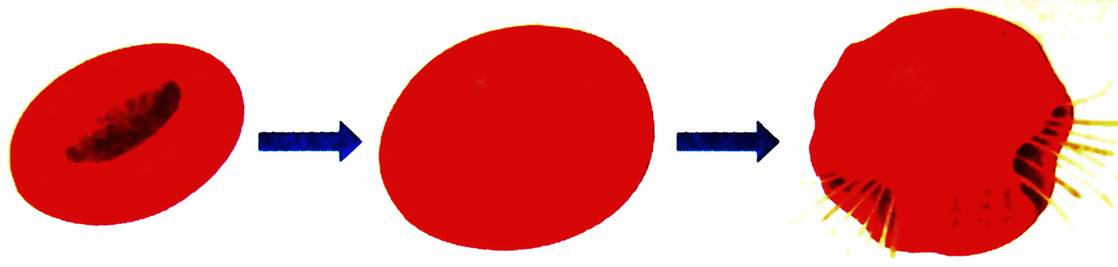 膜接触传递
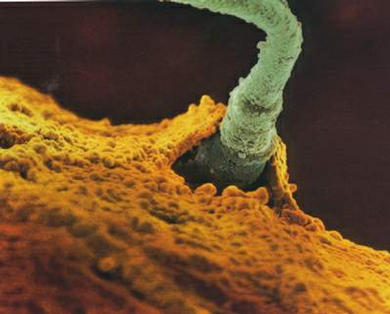 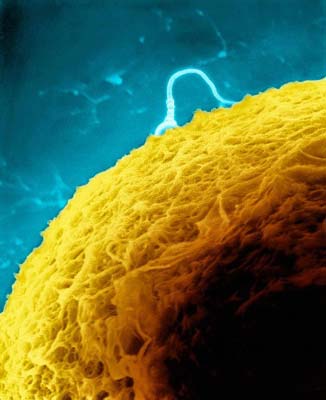 精子和卵细胞之间的识别和结合
2、 实验原理：细胞内的物质具有一定的浓度。把细胞放入清水中，细胞由于吸水而涨破，除去细胞内的其他物质，得到细胞膜。
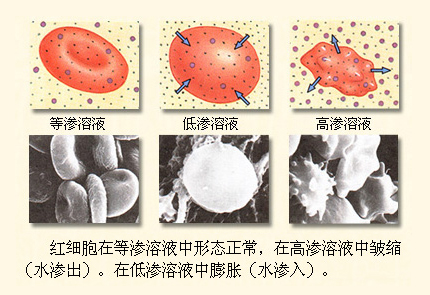 10%盐水
生理盐水
蒸馏水
（0.9%NaCl溶液）
39
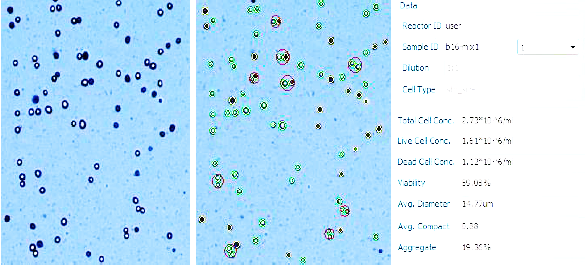 2. 控制物质进出细胞
科研上鉴别死细胞和活细胞，常用“染色排除法”。例如，用台盼蓝染色，死的动物细胞会被染成蓝色，而活的动物细胞不着色，从而判断细胞是否死亡。你能解释“染色排除法”的原理吗？
活的细胞能够控制物质进入细胞，也就是细胞膜具有控制物质进出细胞的功能,而死细胞不具有该功能。
选择透过性
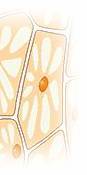 与生活中的联系：
癌细胞的恶性增殖和转移与癌细胞膜成分的改变有关。有的产生甲胎蛋白、癌胚抗原等物质。
容易引发癌症的因素有哪些？
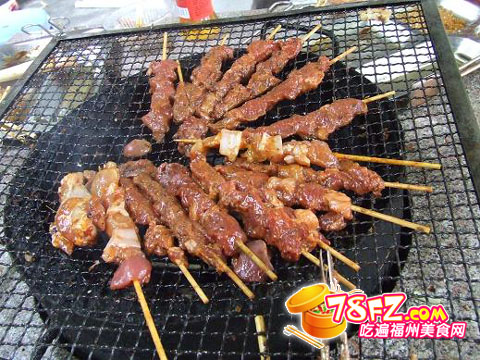 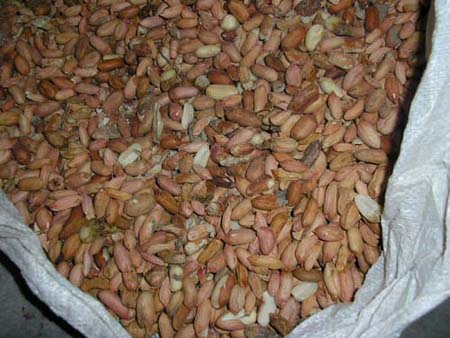 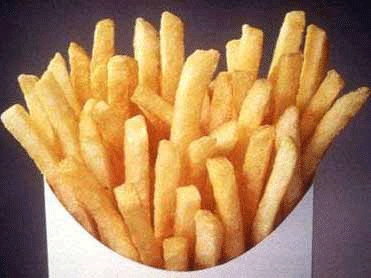 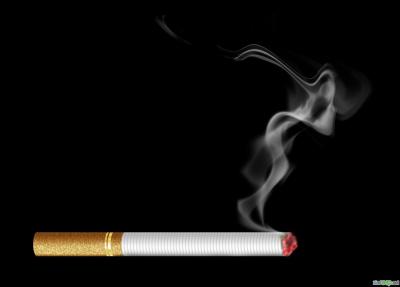 烧烤食物
油炸食物
霉变食物
吸  烟
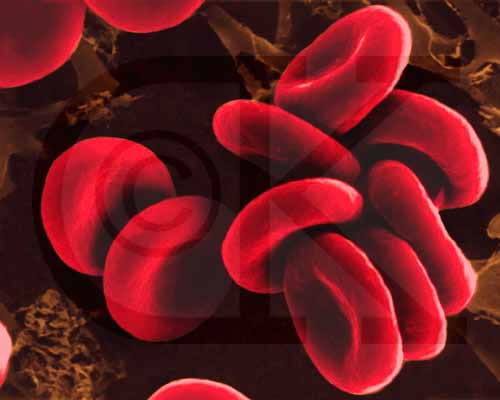 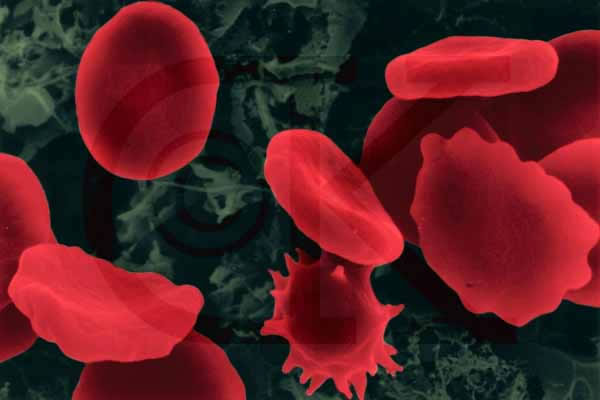 等渗状态
高渗状态
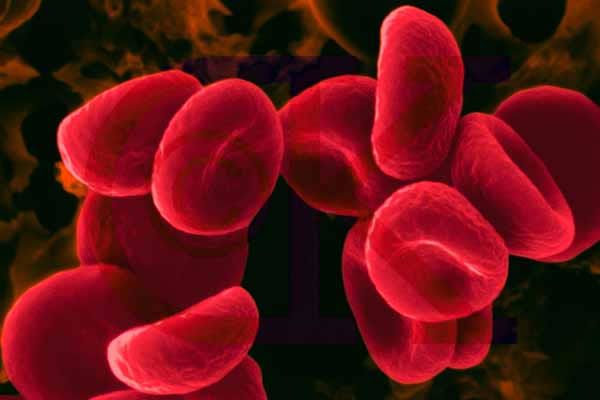 低渗状态
将红细胞置于0.9%的生理盐水中，
红细胞保持正常形态
将红细胞置于>0.9%的生理盐水中，红细胞渗透失水而皱缩
将红细胞置于<0.9%的生理盐水中，红细胞吸水膨胀
实验原理：哺乳动物成熟的红细胞吸水胀破。
吸水膨胀
过度吸水胀破
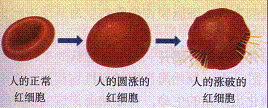 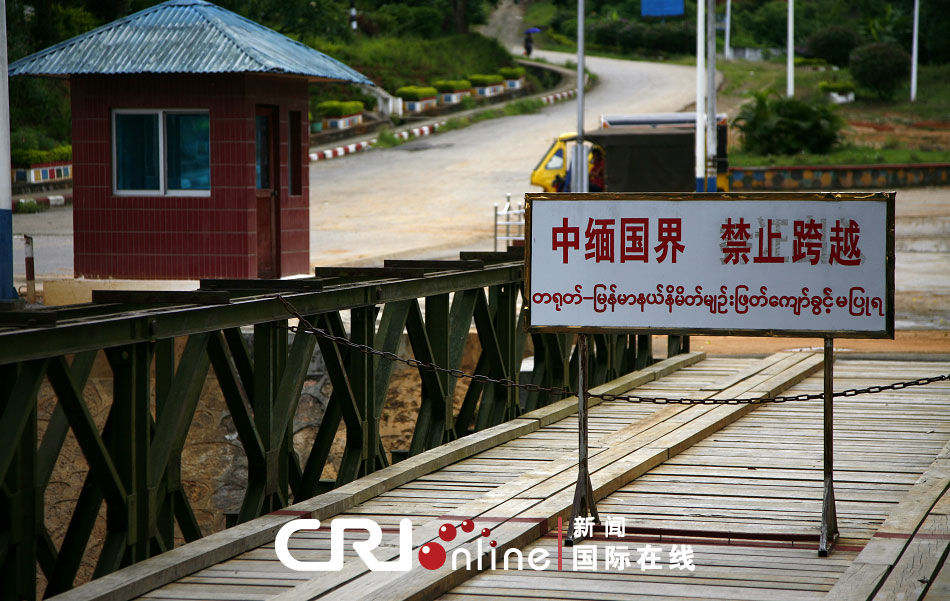 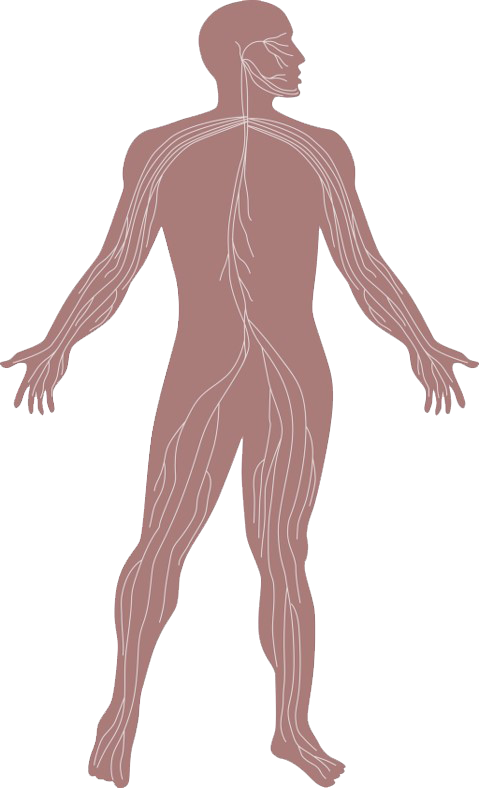 国界
皮肤和粘膜